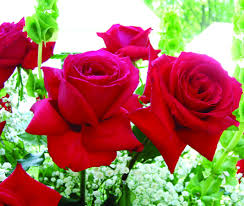 স্বাগতম
মোছাম্মাদ রোখশানা বেগমসহকারী শিক্ষক, বুরঙ্গা ইকবাল আহমেদ হাইস্কুল এন্ড কলেজ, ওসমানীনগর, সিলেট ।
মোবাইল ০১৭১০৮০৯৫৬৬
ইমেইল rukshana443696@gmail.com
পাঠ পরিচিতি
শ্রেণীঃনবম
বিষয়ঃবাংলা
শিক্ষার্থীঃ৫০
সময়ঃ৫০ মিনিট
পাঠ পরিকলপনা
শিখন ফল
এই পাঠ শেষে শিক্ষার্থীরা,
১।নিমগাছ পাঠের লেখক পরিচিতি বলতে পারবে।
২।নিমগাছের উপকারিতা ব্যাখা করতে পারবে।
৩।চর্ম রোগের ঔষধ তৈরী করতে নিম পাতার ব্যাবহার বর্ণনা করতে পারবে।
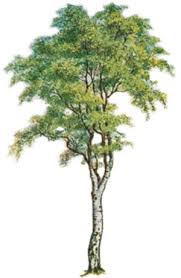 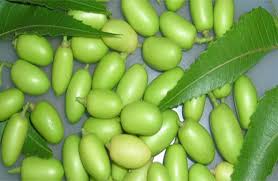 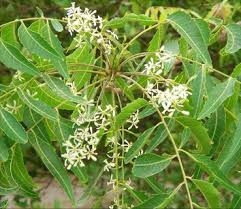 নিমগাছ
আজকের পাঠ
নিমগাছ
লেখক পরিচিত,
নিমগাছ গল্পের লেখক বলাইচাঁদ মুখোপাধ্যয়।জন্ম ১৮৯৯ সালে ১৯ শে জুলাই বিহারের পূর্ণিয়ায়।তাঁর উল্লেখযোগ্য গ্লপগ্রন্ত বনফুলের গল্প,বনফুলের আরো গল্প,বাহুল্য ইত্যাদি।১৯৭৯ সালে ৯ ফেব্রুয়ারি কলকাতায় মৃত্যুবরণ করেন।
একক কাজ
১।নিমগাছ গল্পের লেখকের নাম লিখ।
২।তিনি কত সালে মৃত্যুবরণ করেন?
জোড়ায় কাজ
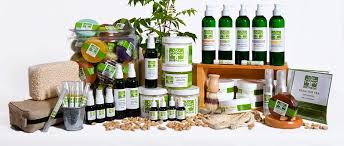 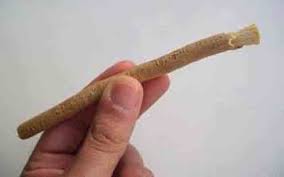 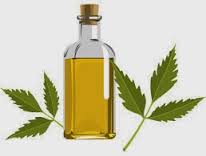 নিমের ডাল
নিম তেল
ভেষজ ঔষধ
নিমের তিনটি উপকারীতা লিখ।
১
২
৩
দলীয় কাজ
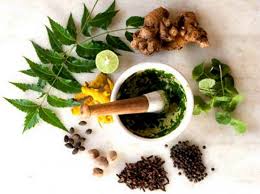 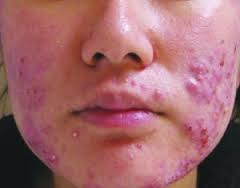 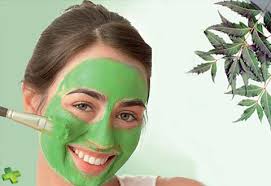 নিম চর্মরোগের অব্যর্থ মহৌষধ বর্ণনা কর।
মূল্যায়ণ
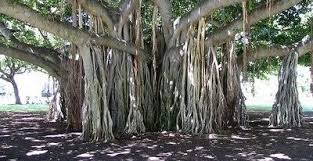 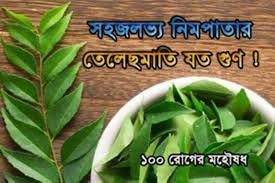 ১।বলাইচাঁদ কত সালে মারাযান?
২।নিমের উপকারিতা ব্যখ্যা কর।
৩।চিত্র ক এর সাথে খ এর তুলনা কর।
৪।নিমের ঔষধি গুণাগুণ বিশ্লেষণ করে তুমার মতামত দাও।
ক
খ
বাড়ির কাজ
১।নিমগাছ গল্পের সারমর্ম লিখ।
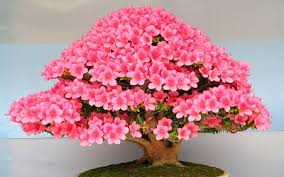 ধন্যবাদ